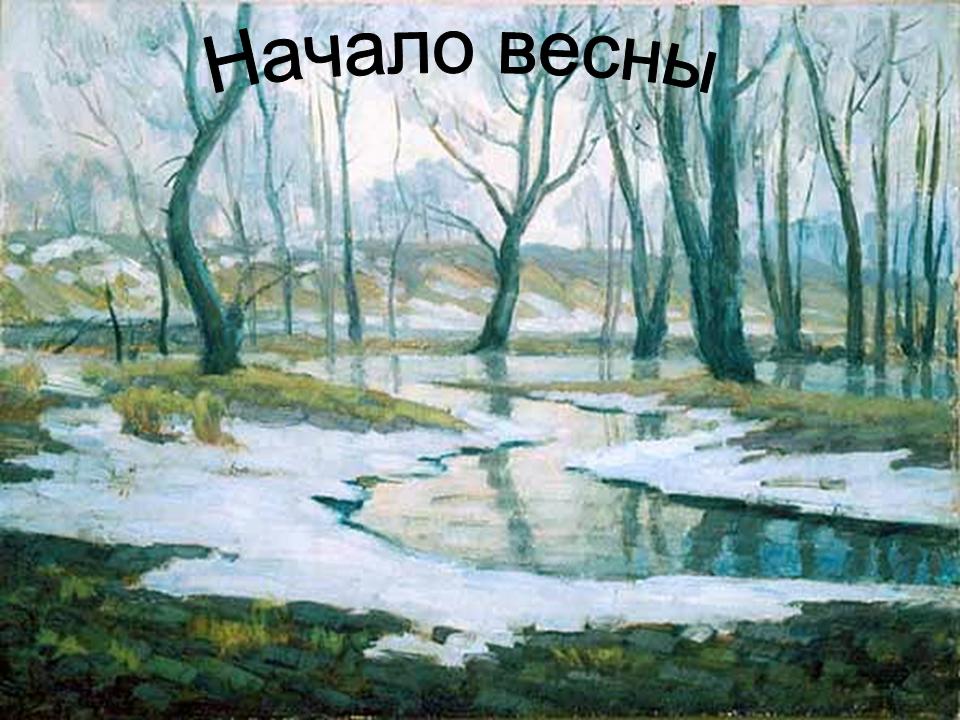 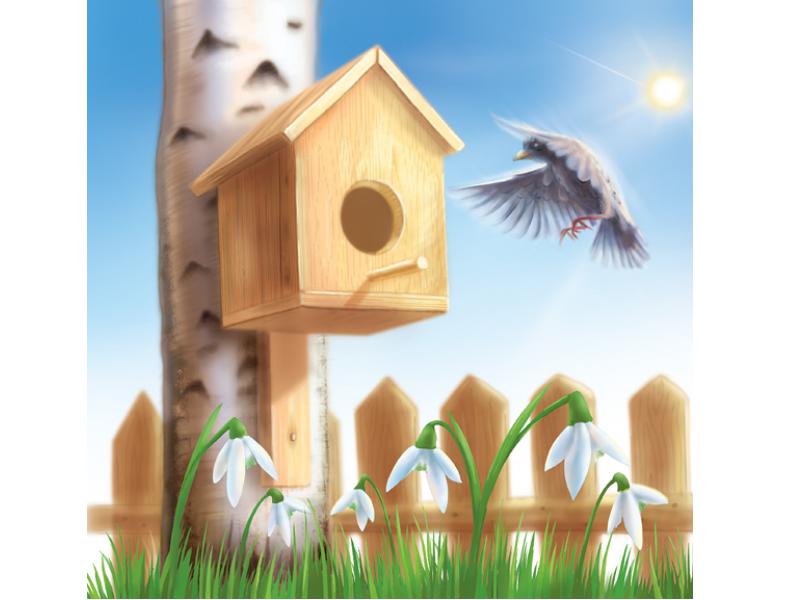 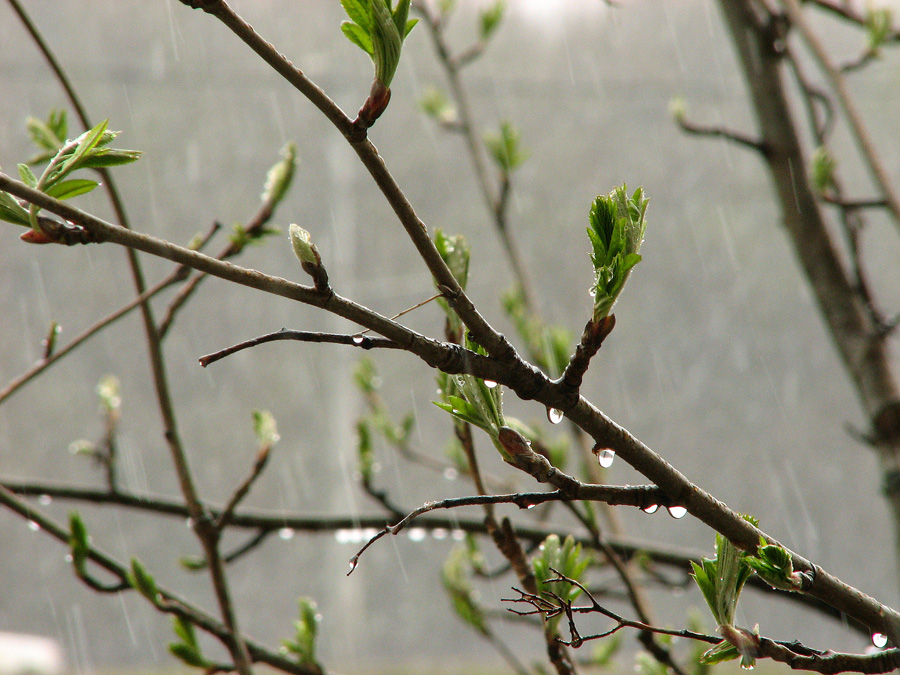 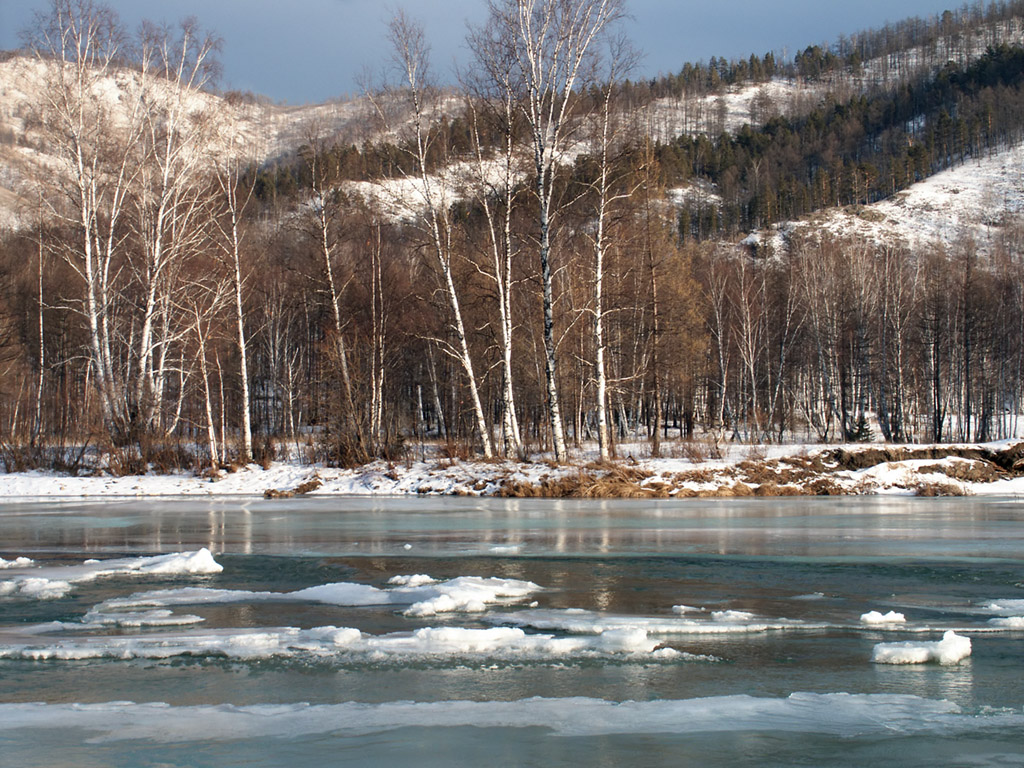 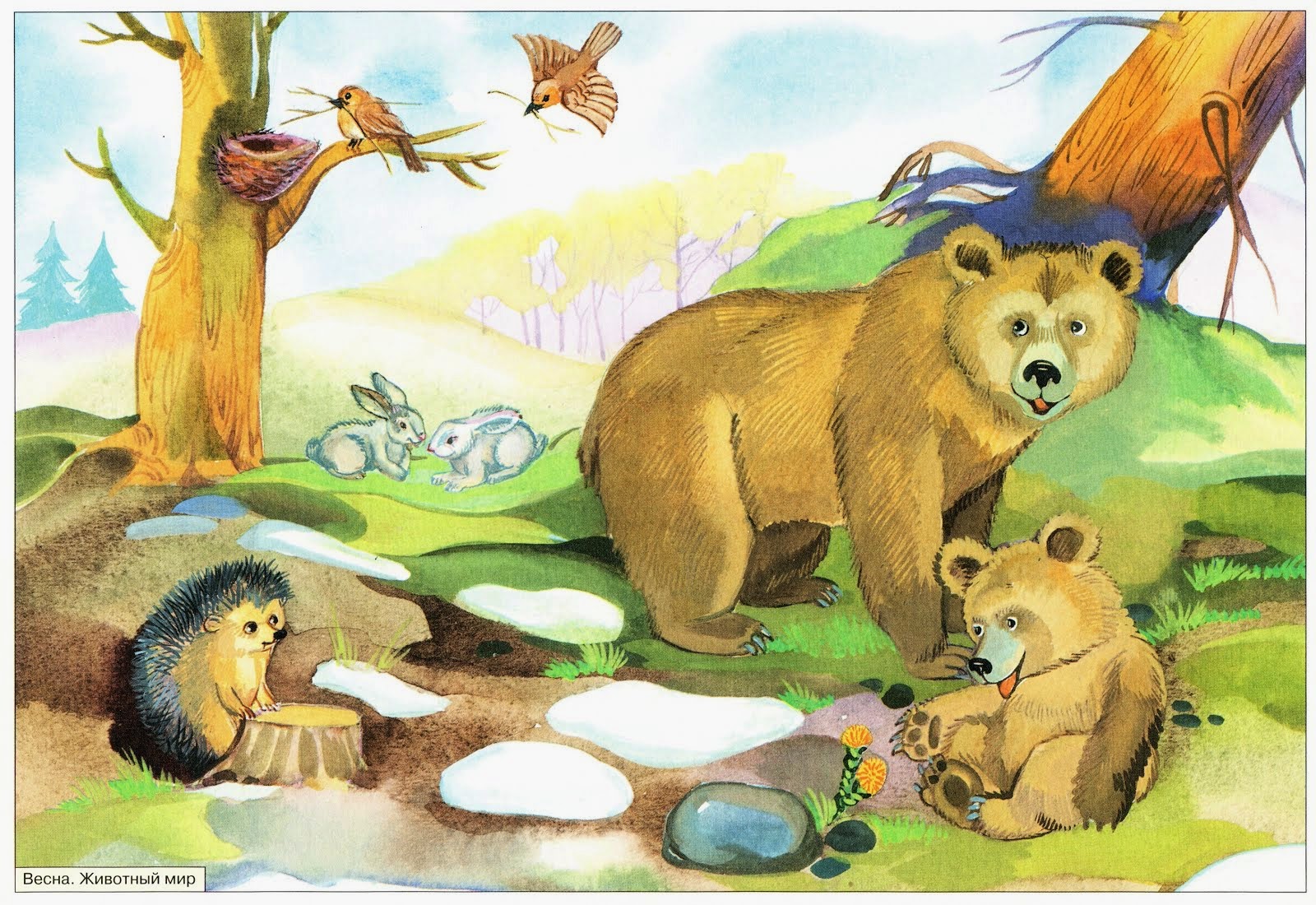 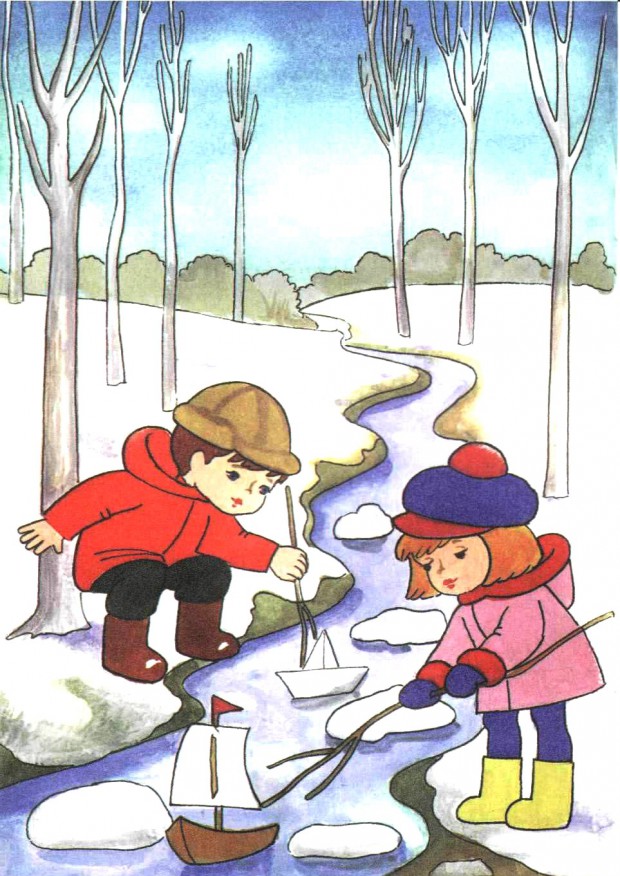 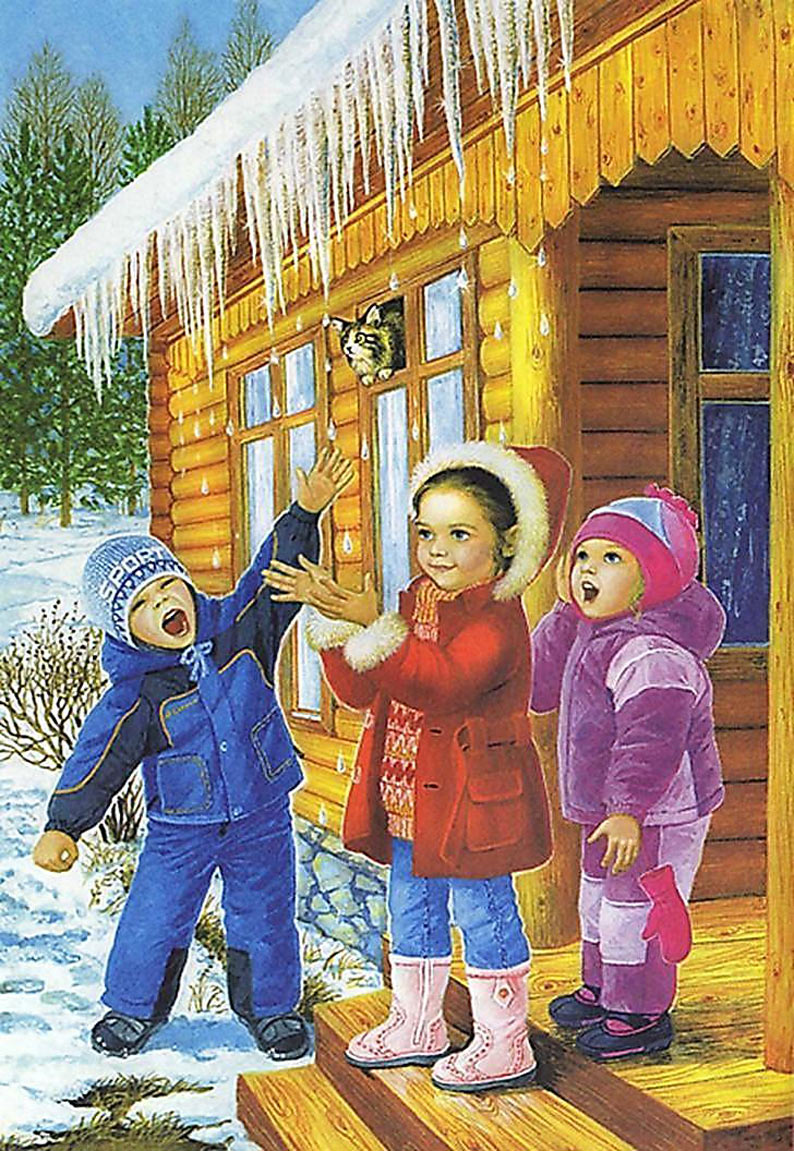 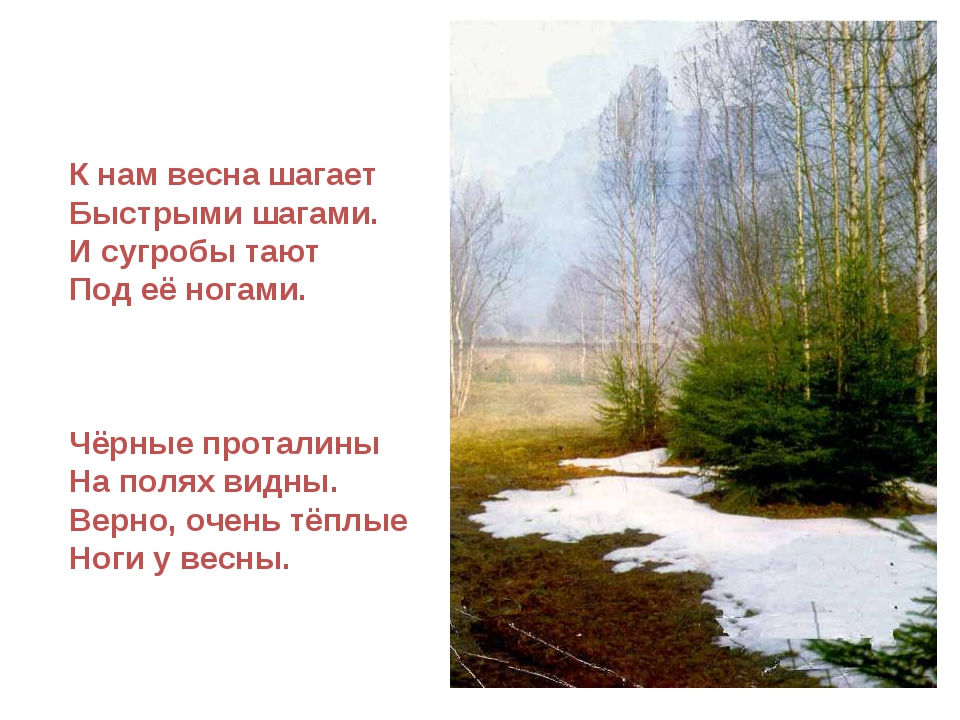 - Рассказать о солнце.- Рассказать о долготе дня и ночи.- Рассказать о весенней погоде, ветрах.- Рассказать о снеге и дожде.- Рассказать о том, что происходит с      водоемами.- Рассказать, что происходит с растениями.- Рассказать, как животные встречают весну.- Рассказать, как люди встречают весну.- Рассказать, чем нравится весна.